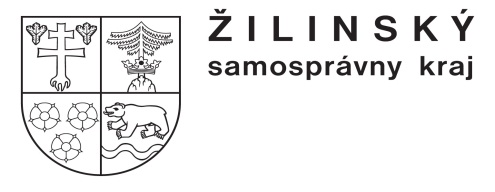 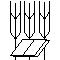 zriaďovateľ
Štúdijný odbor:
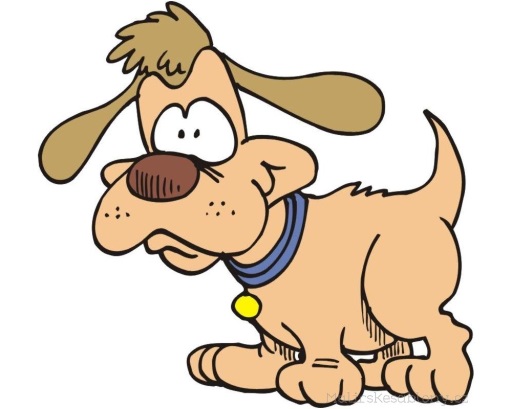 Kynológia
Základné údaje:
Poskytnutý stupeň 	úplné stredné odborné
     vzdelania:      	                 vzdelanie ISCED-3A

Dĺžka štúdia:       	4 roky 
 
Spôsob ukončenia:     	maturitná skúška

Doklad o vzdelaní:       	maturitné vysvedčenie
                                      	Medzinárodný certifikát IES
 
Odbor je určený:          	pre dievčatá aj chlapcov
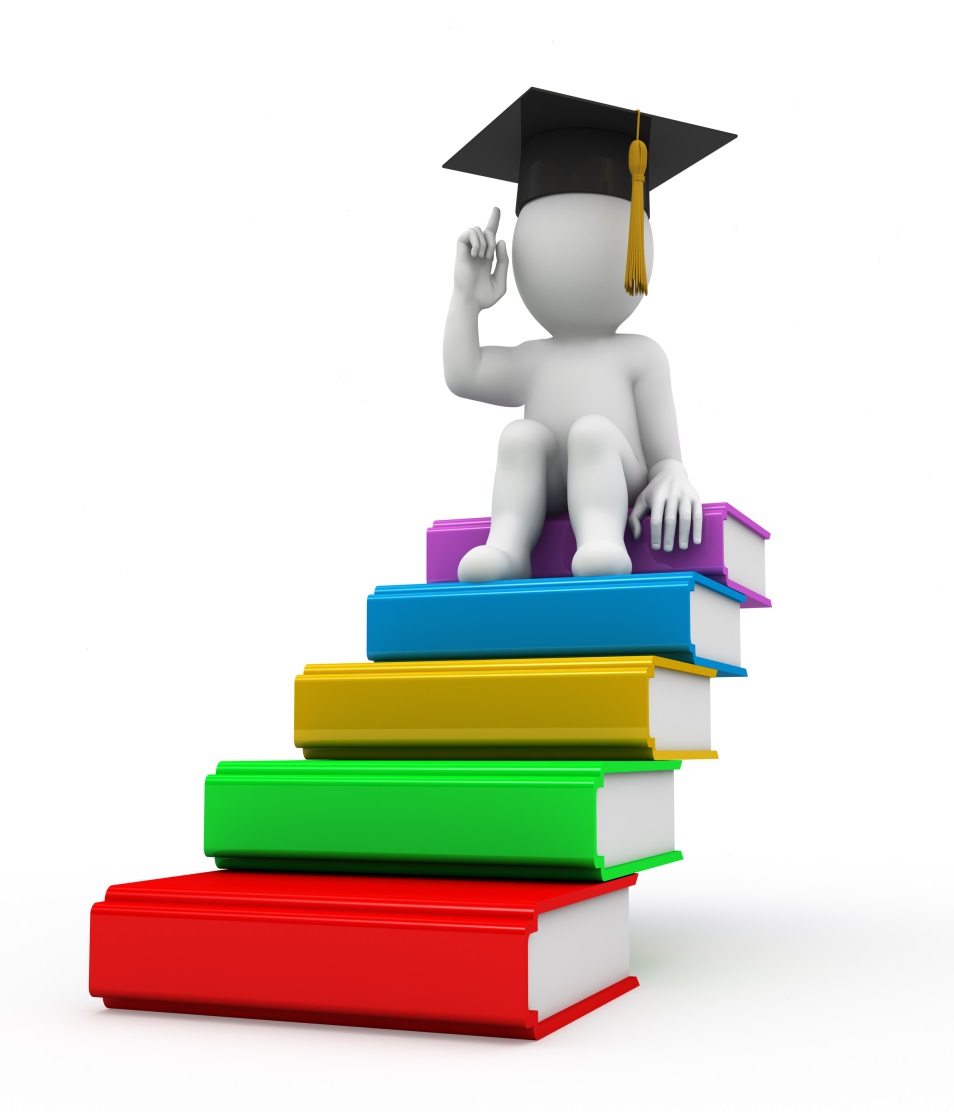 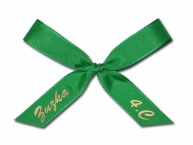 Podmienky na prijatie do odboru:    
				 bez prijímacej skúšky

žiak, ktorý dosiahol v každom predmete samostatne najmenej 90 % pri celoslovenskom testovaní žiakov 9. ročníka je prijatý!	

ostatní žiaci sú povinní robiť prijímacie skúšky z predmetov SJL a BIO (v rozsahu učiva základnej školy z predmetu prírodopis)
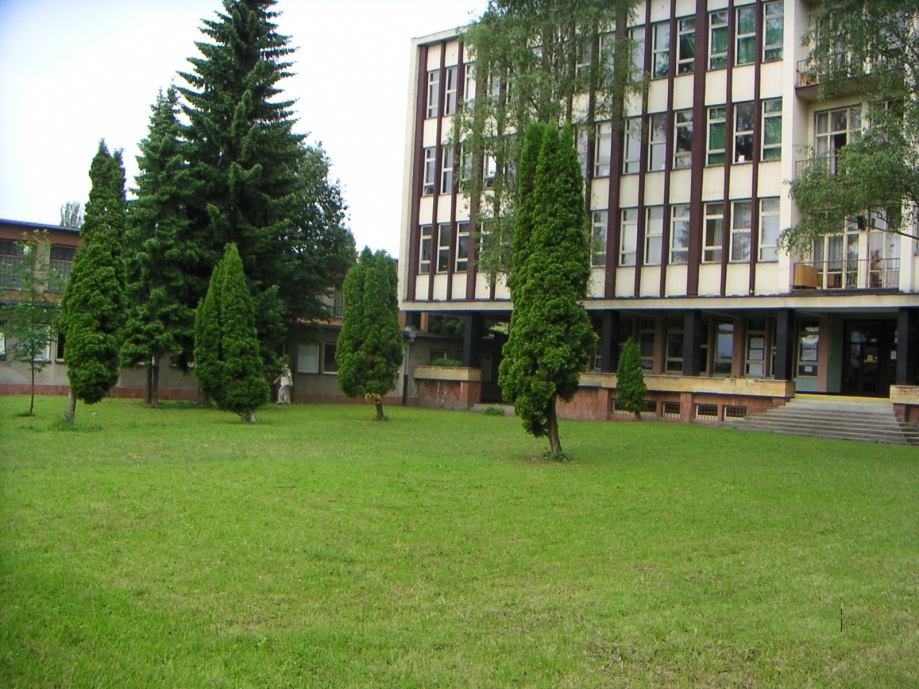 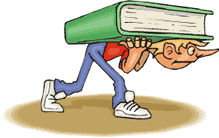 charakteristika odborného zamerania a učebný plán odborného zamerania:
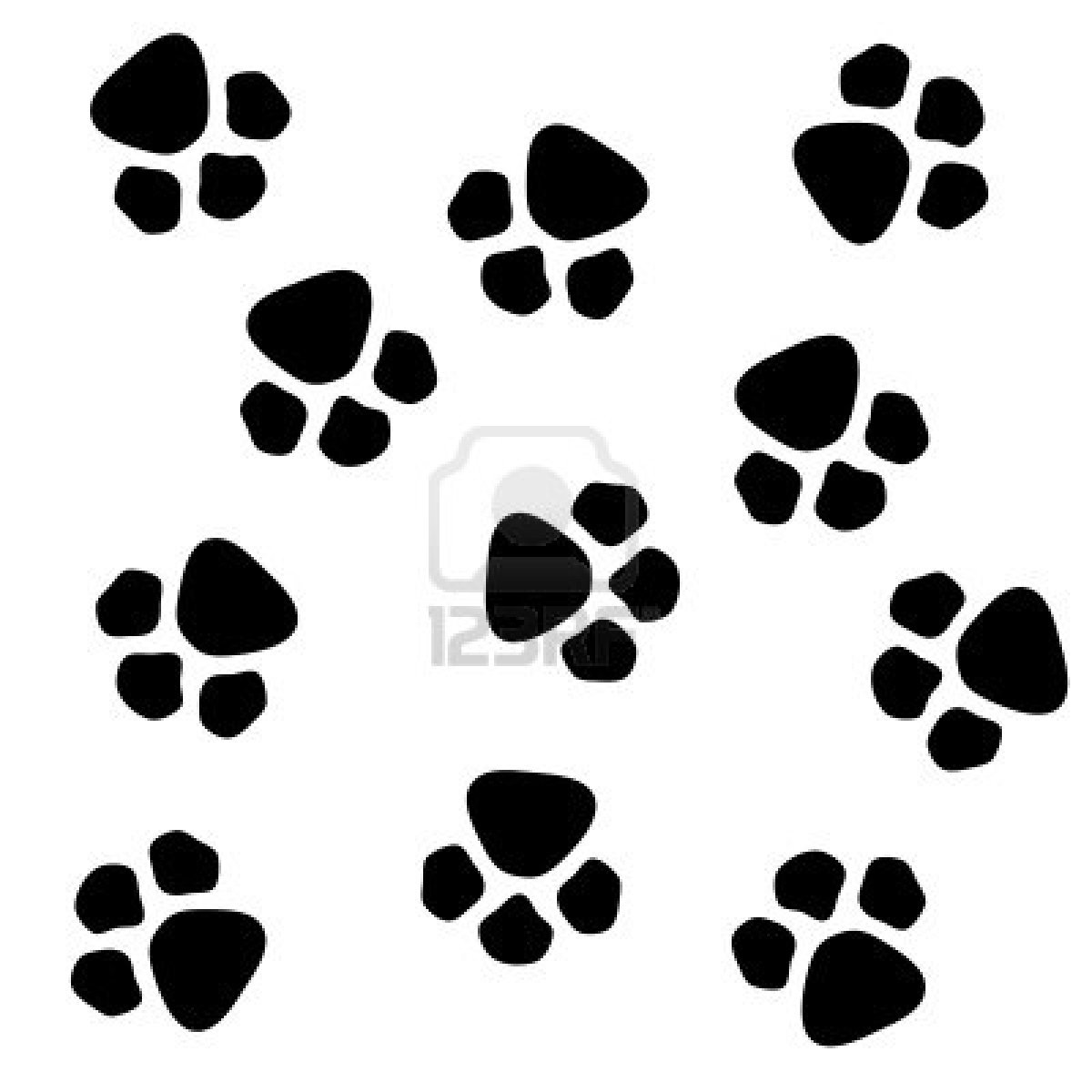 Absolvent odborného zamerania pozná/má: 
základy fyziológie a anatómie psa, plemená psov,
zásady plemenitby psov, zásady výživy a kŕmenia psov,
metódy výchovy a výcviku psov,
špeciálny výcvik psov, zásady úpravy srsti konkrétnych plemien psov,
zásady hygieny psov a spôsoby prevencie, najbežnejšie ochorenia psov,
zásady riadenia útulkov, ekonomiku prevádzky tzv. hotelov pre psov,
legislatívu v chove psov,
ovláda anglický a nemecký jazyk.
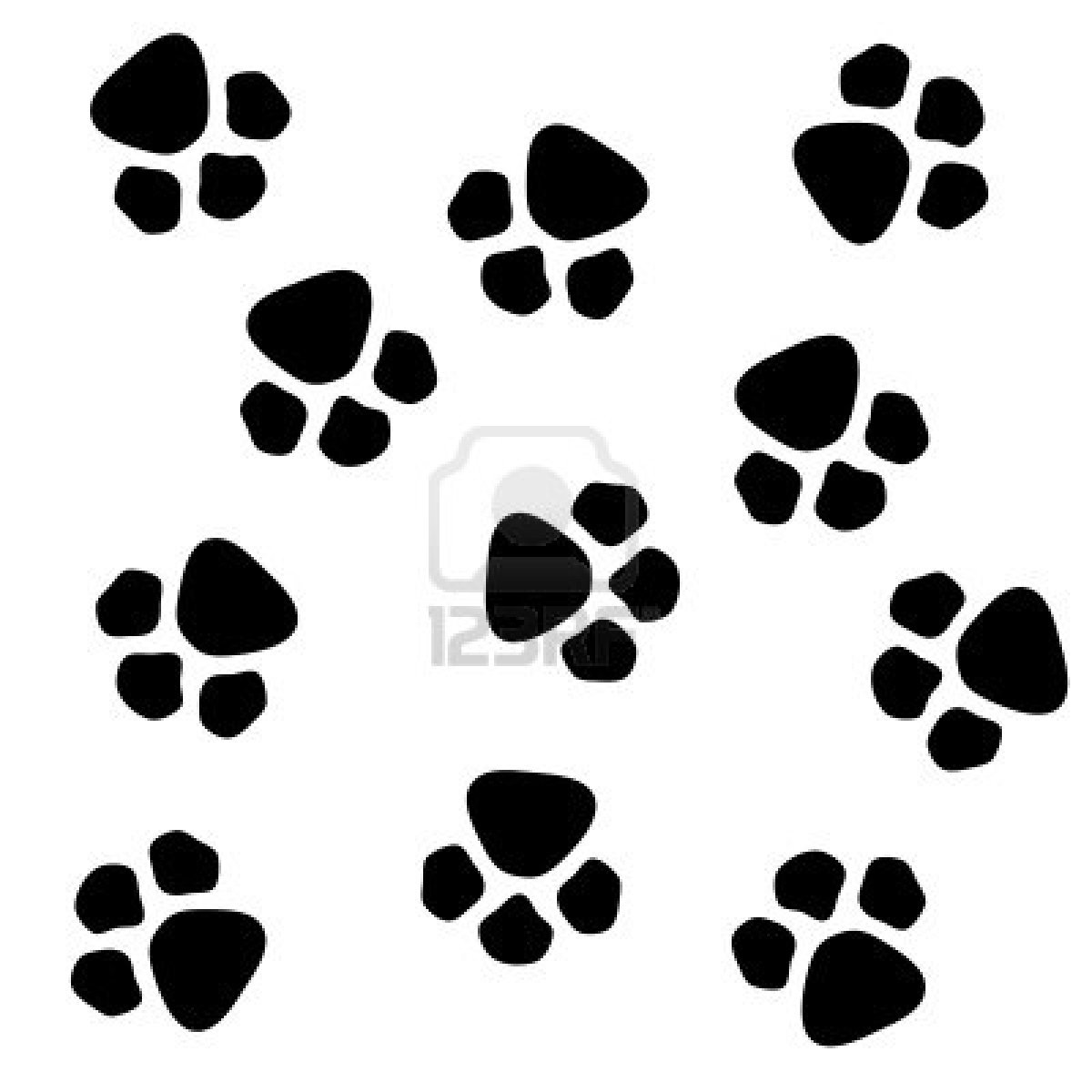 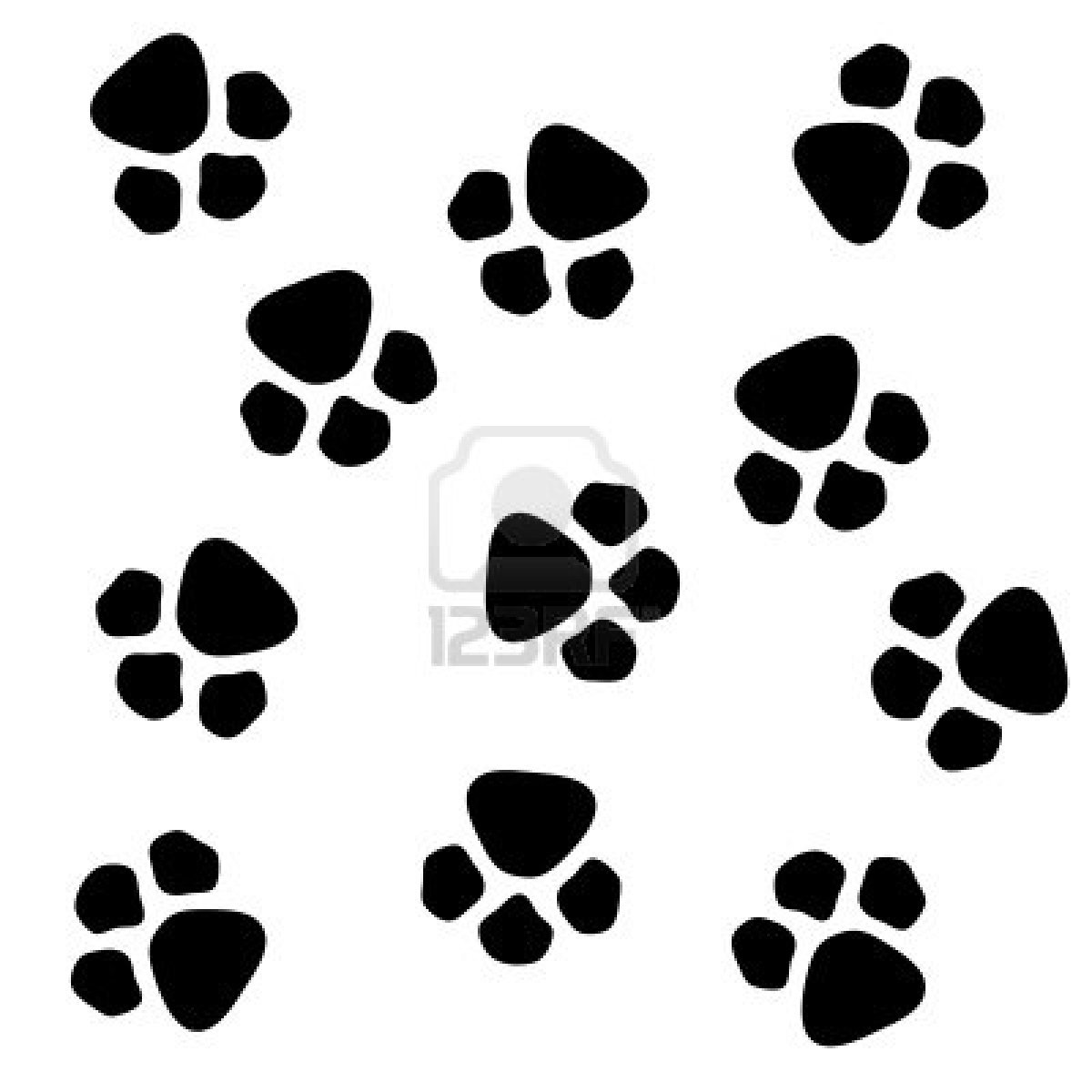 Profilové predmety

1 cudzí jazyk (ANJ, NEJ) 
plemená psov
výcvik psov
organizácia a legislatíva v kynológii
hygiena a prevencia
etológia psov 
výživa a kŕmenie psov
poľnohospodársky marketing
informatika

 Spolupráca s profesijnými organizáciami:

K-7-Psovodi a záchranári SR
Vojenská polícia, oddelenie kynológie Hronsek
Zmysel života – Martina Michalková
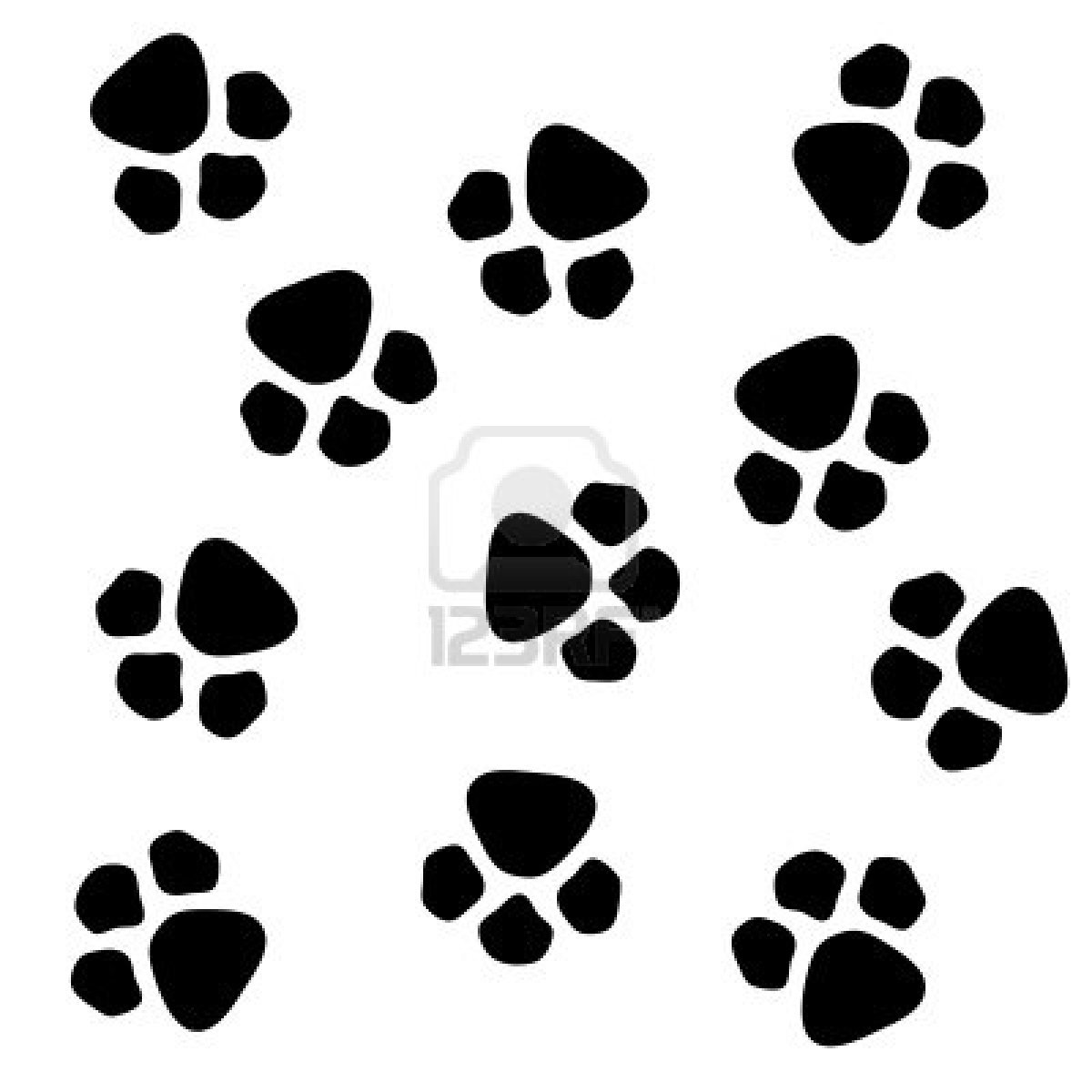 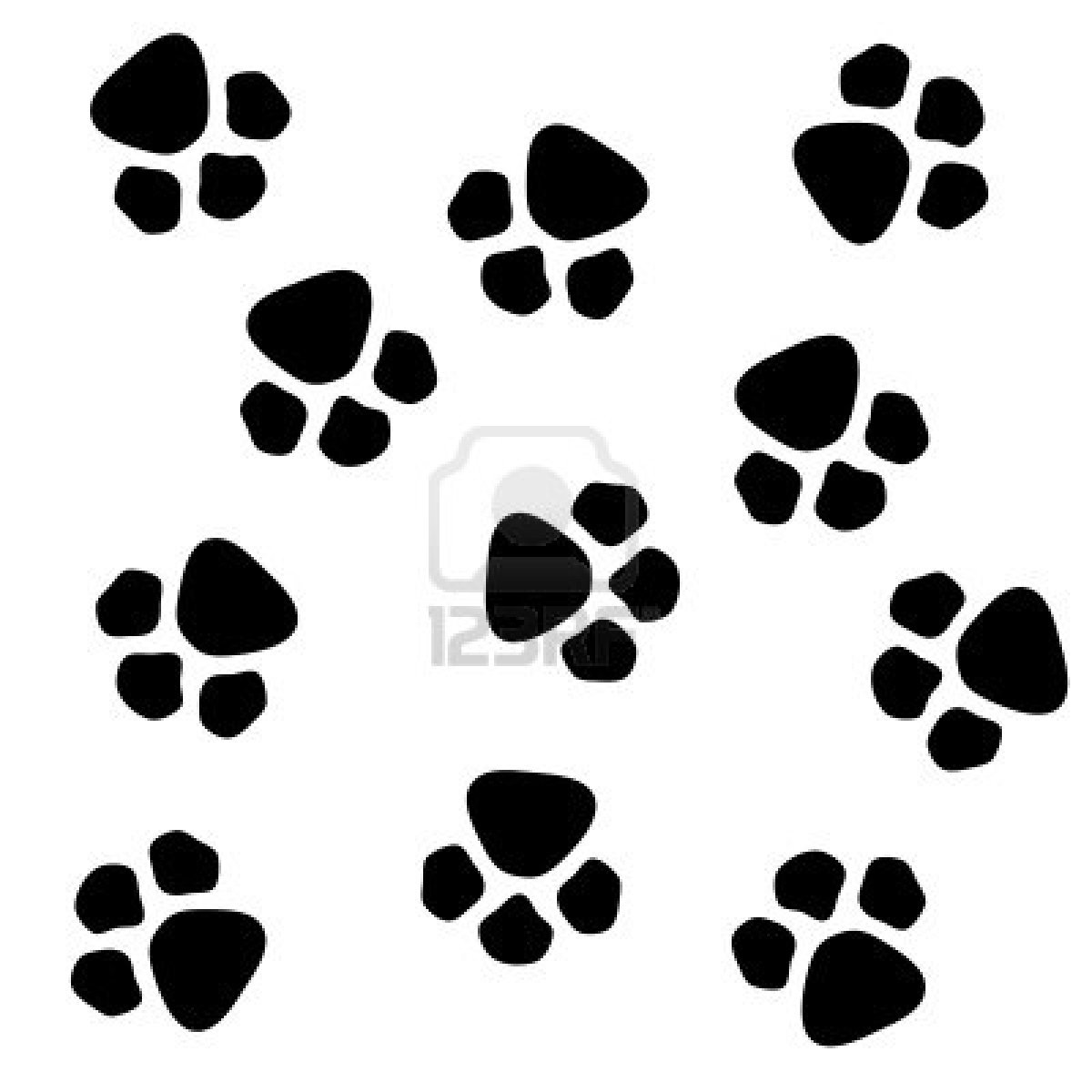 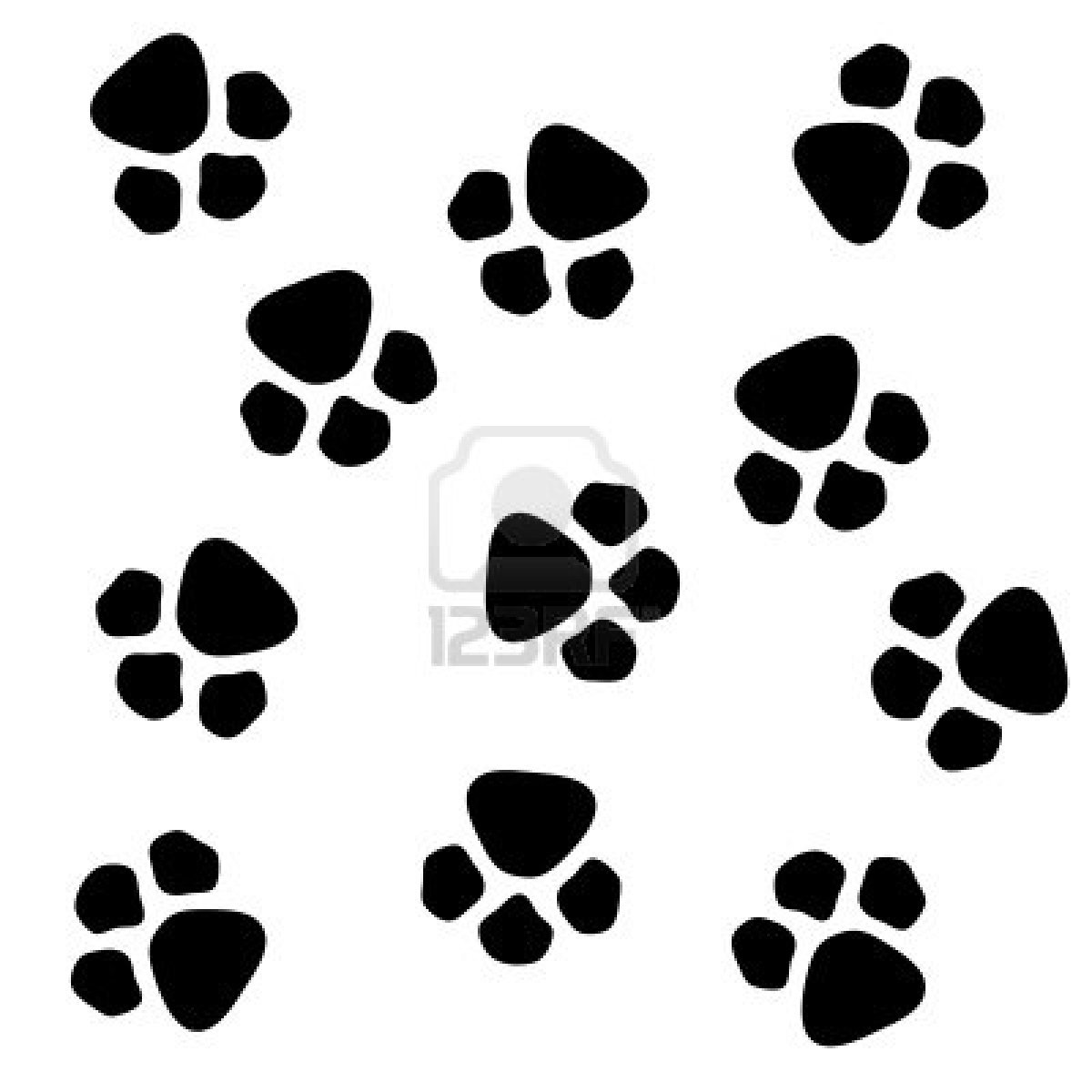 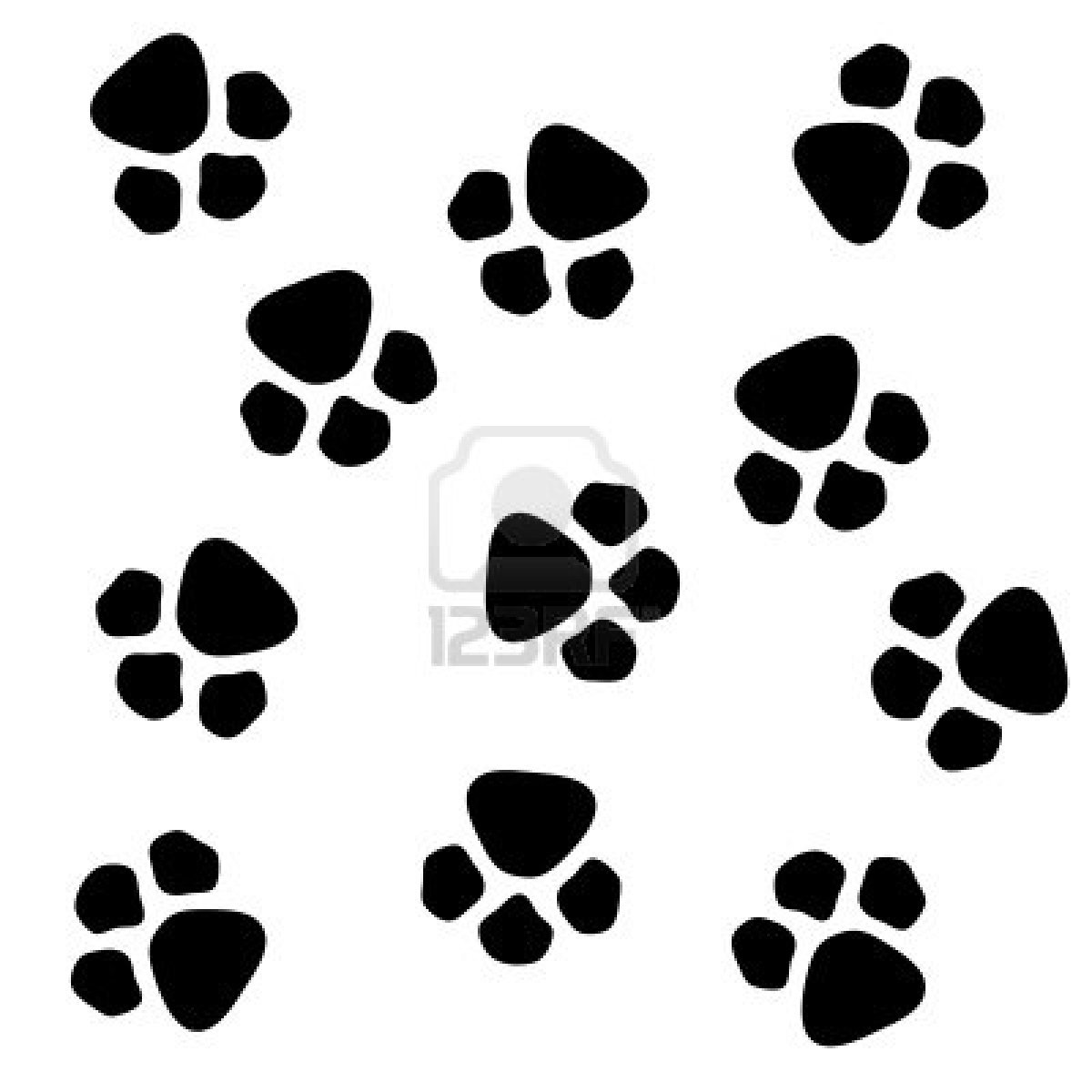 K-7 Psovodi- záchranári SR

Poslaním psovodov – záchranárov K-7  a ich vycvičených záchranárskych psov je pomáhať v kritických situáciách na Slovensku a v zahraničí a usilovať sa byť nápomocný profesionálnym zahraničným zložkám SR
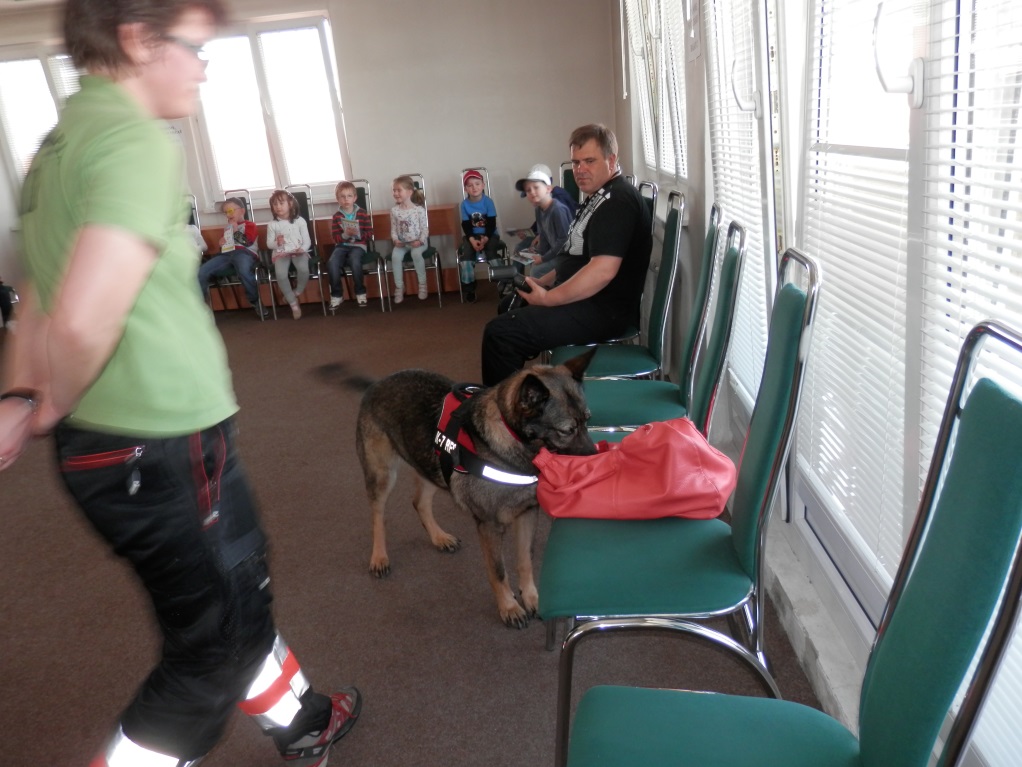 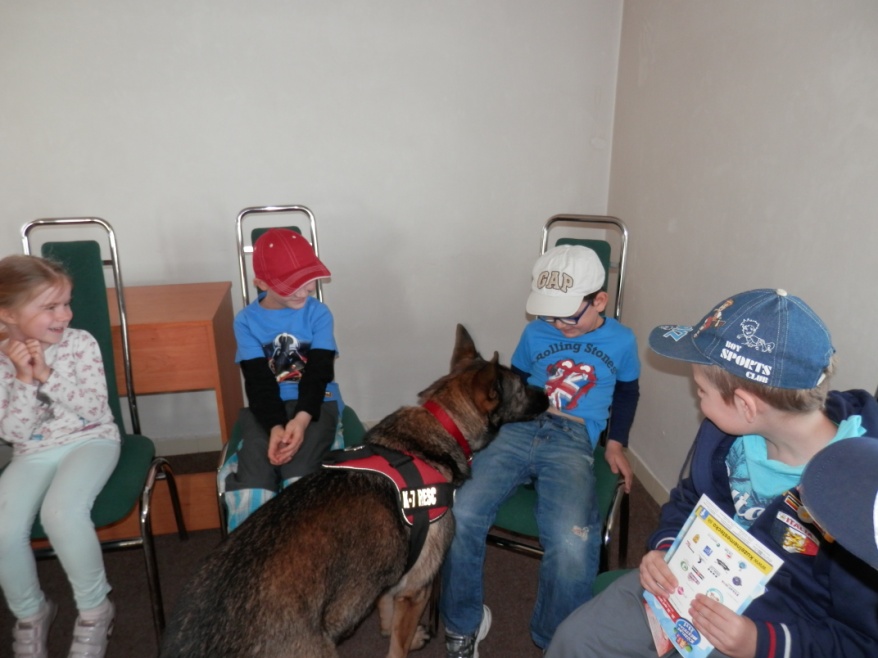 Akcie, ktorých sme sa zúčastnili:
Hronsek = 16.10.2013 – oddelenie kynológie – prednáška o nákupe služobných psov pre podmienky Vojenskej polície
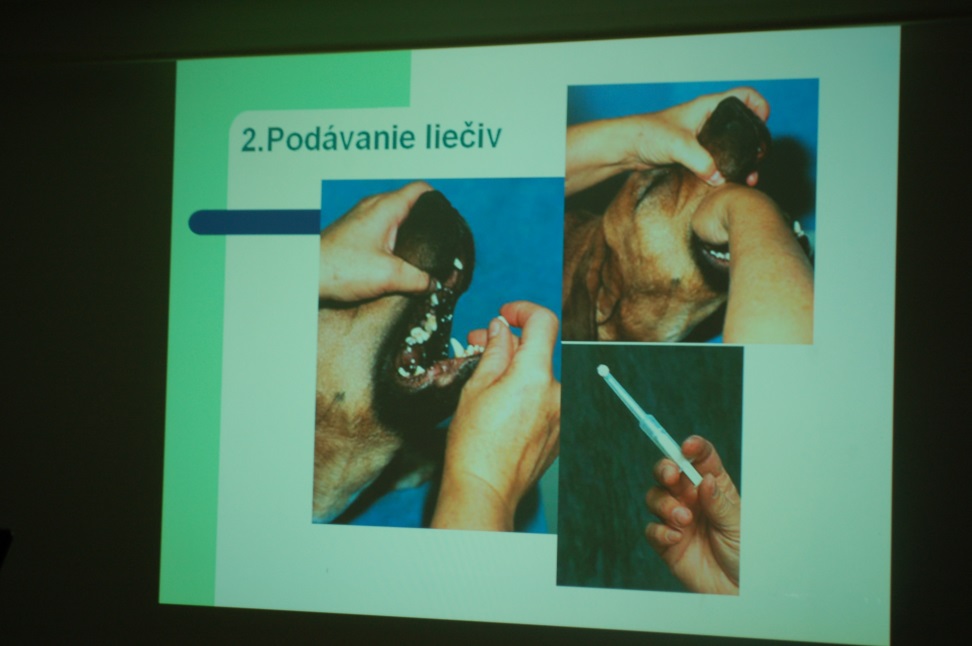 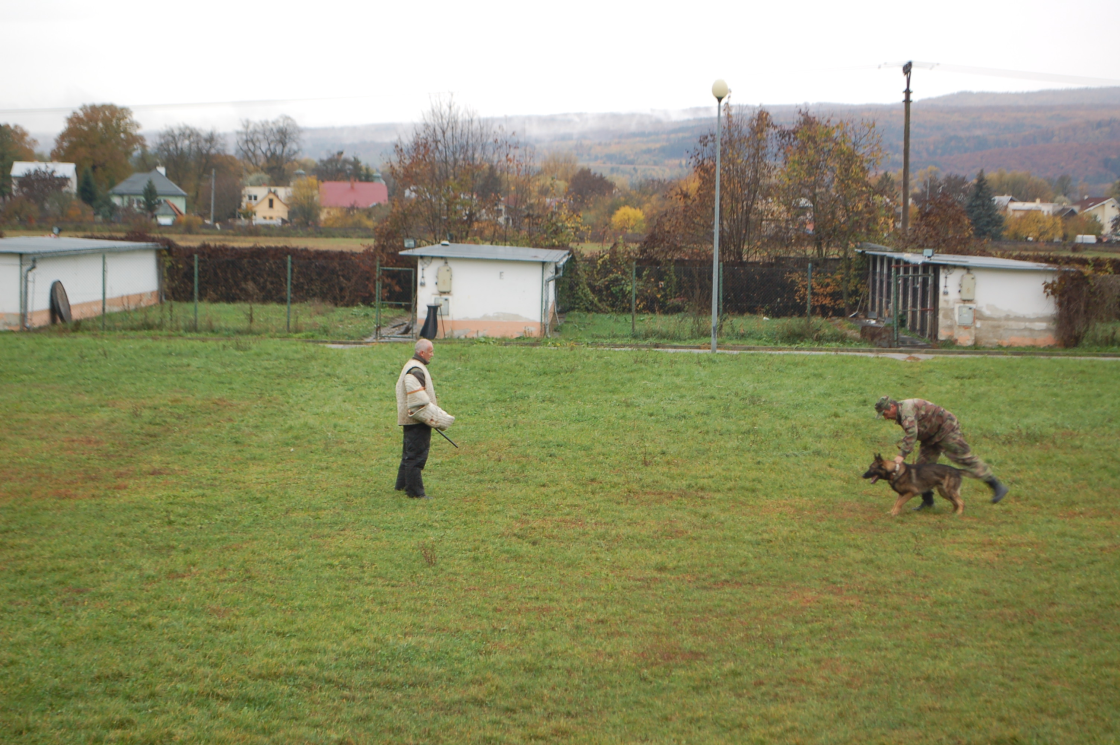 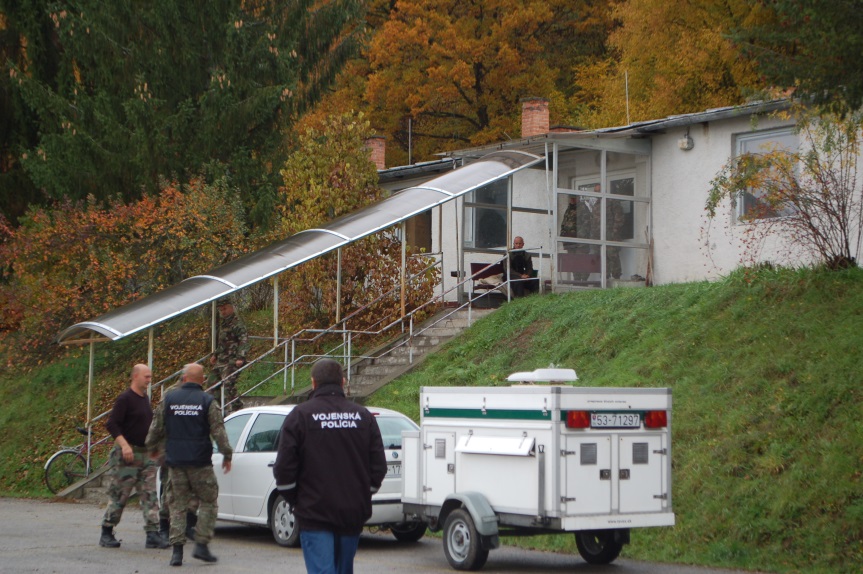 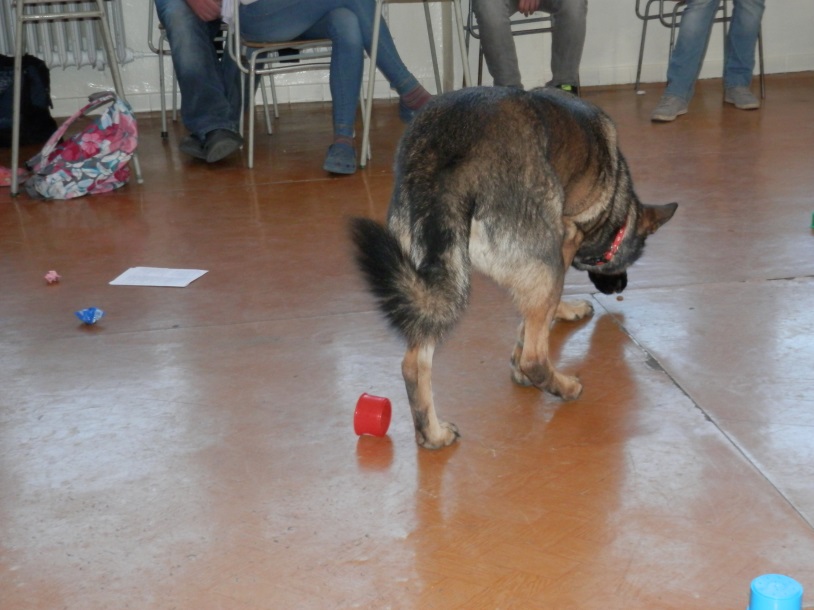 IQ test dospelého psa 
 - prednáška K-7  
Psovodi - záchranári SR
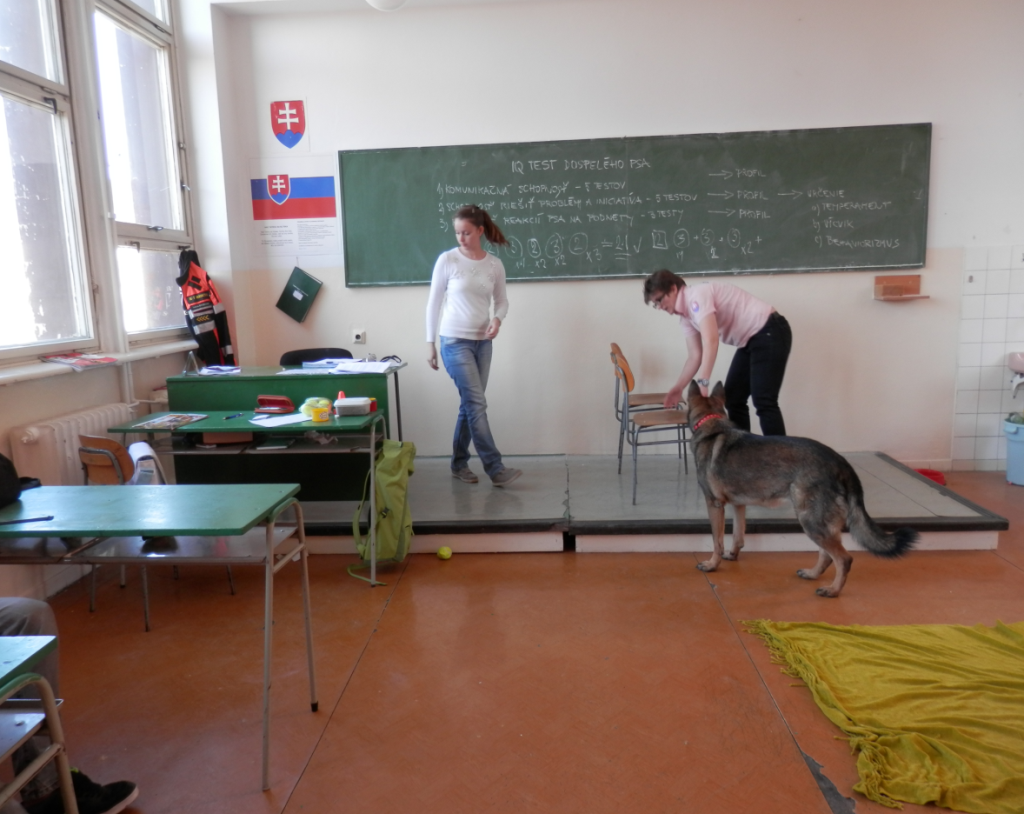 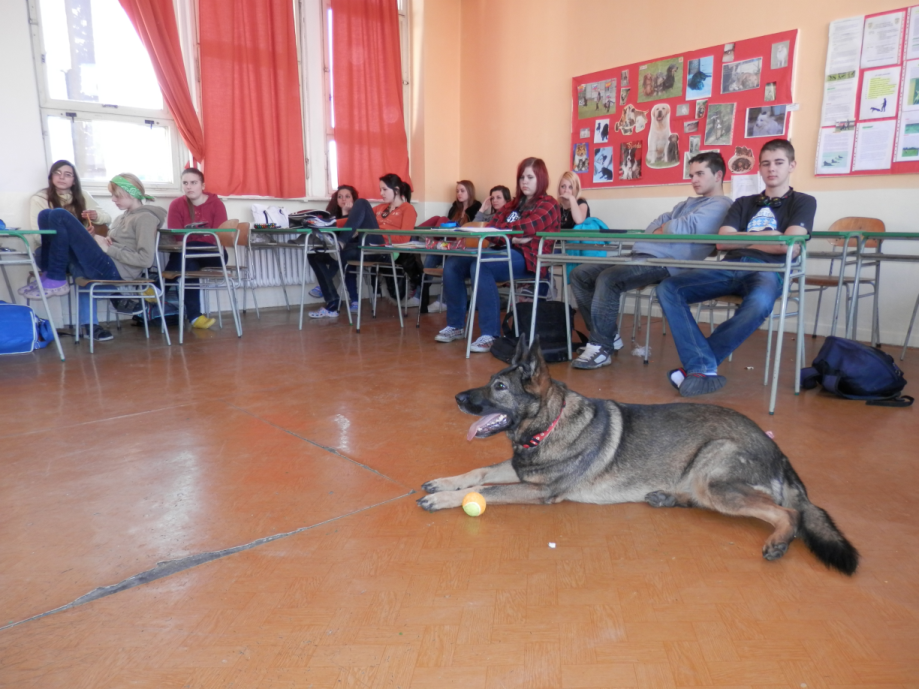 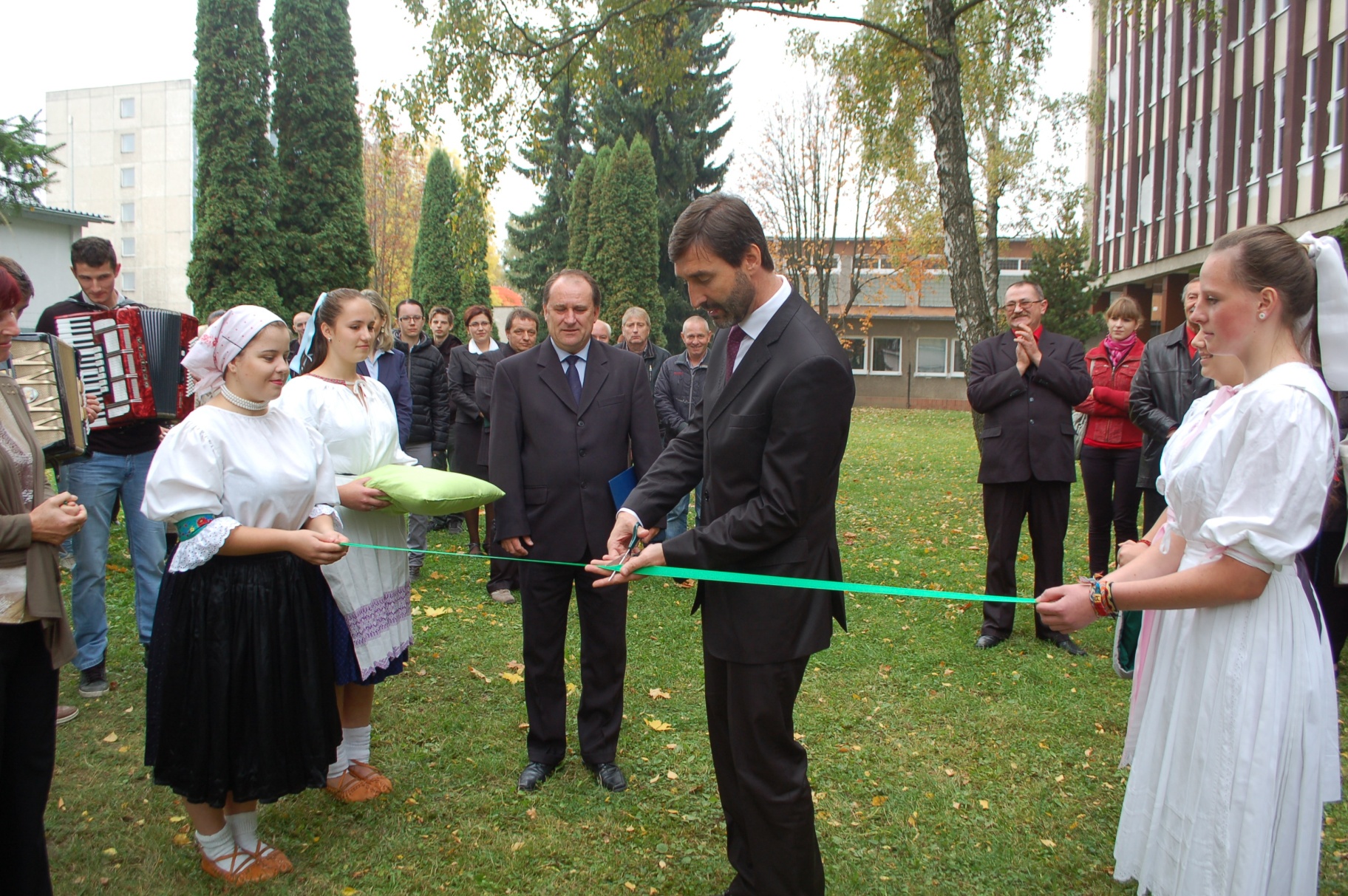 Otvorenie Areálu kynológie
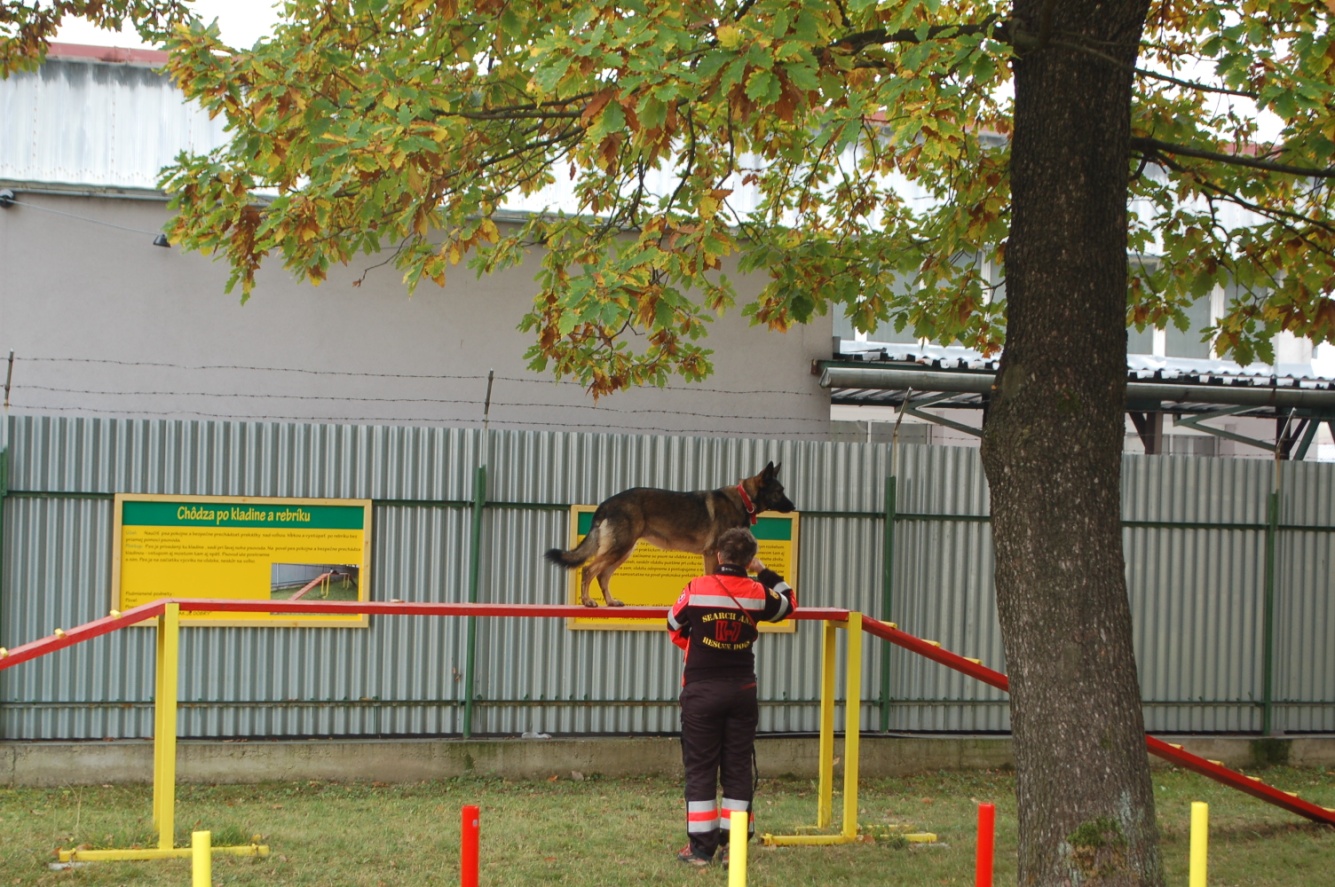 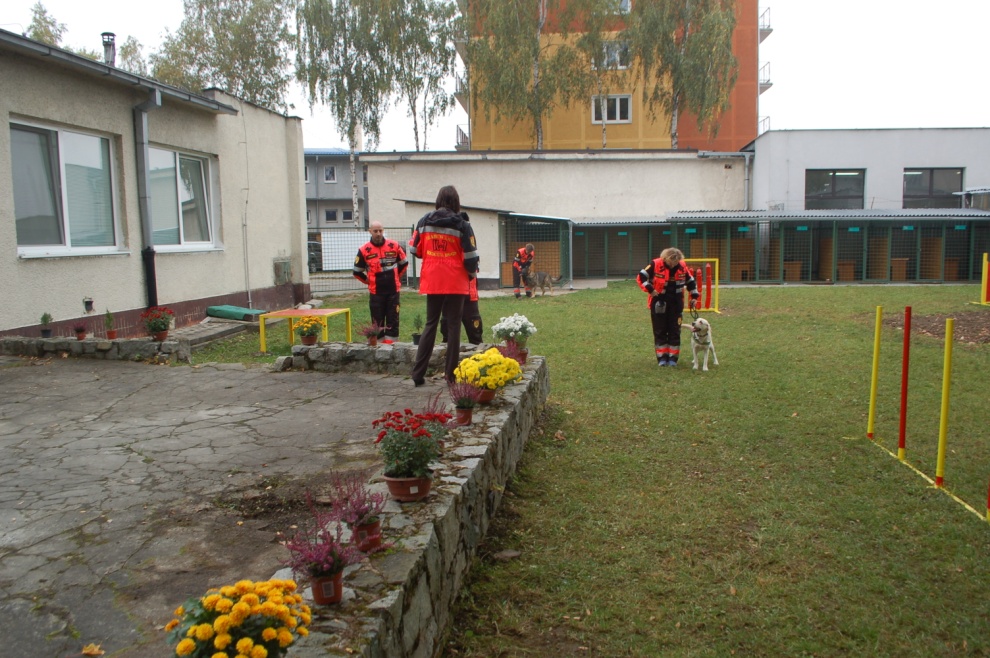 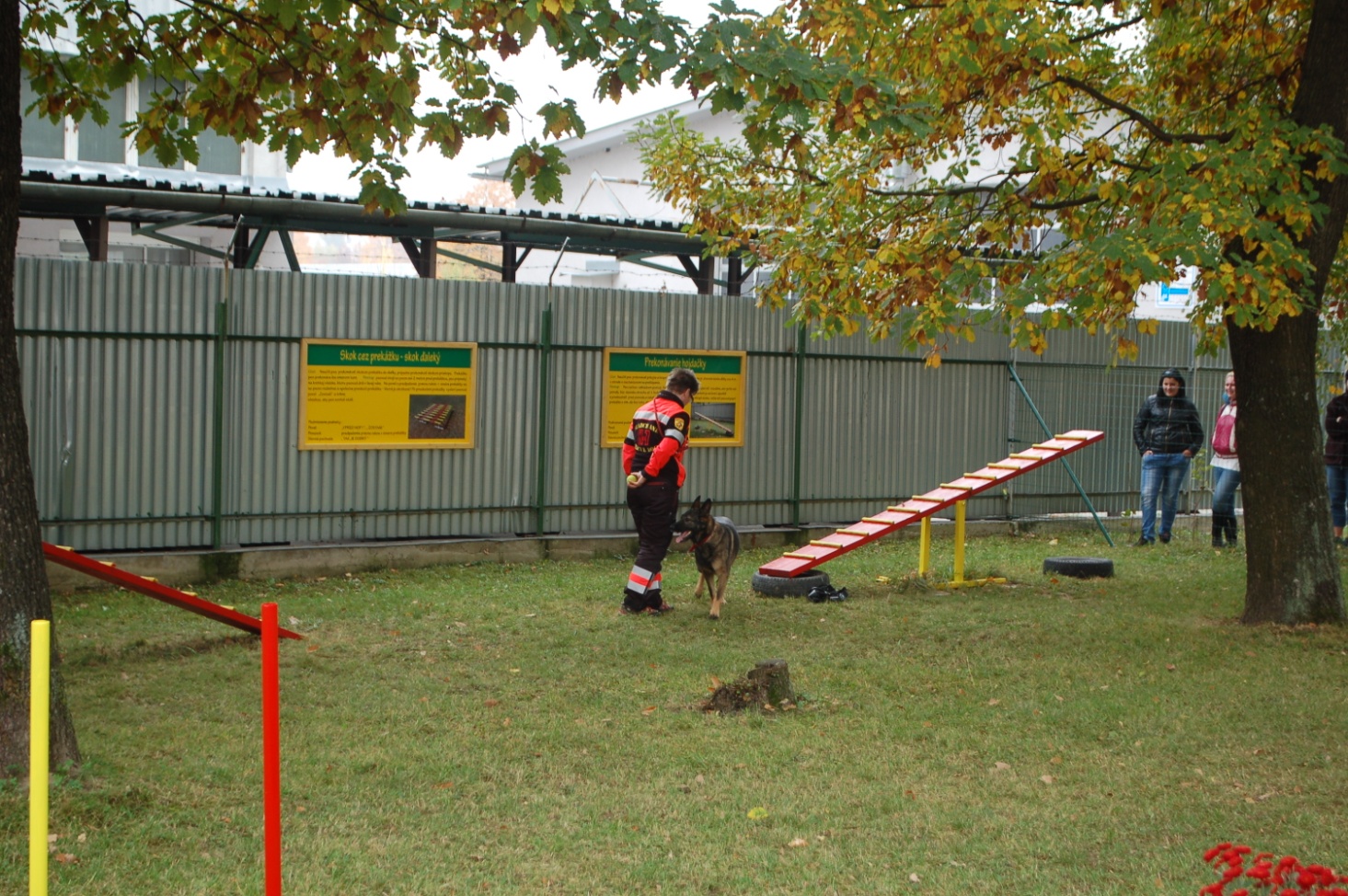 Deň otvorených dverí
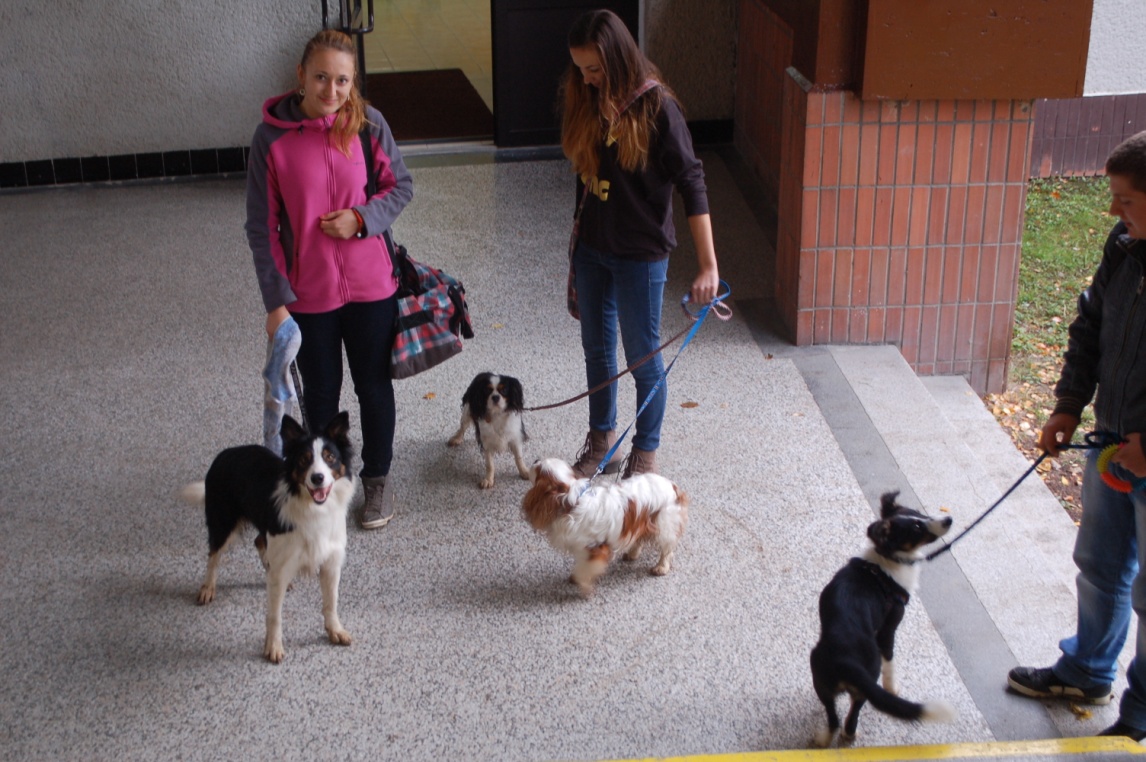 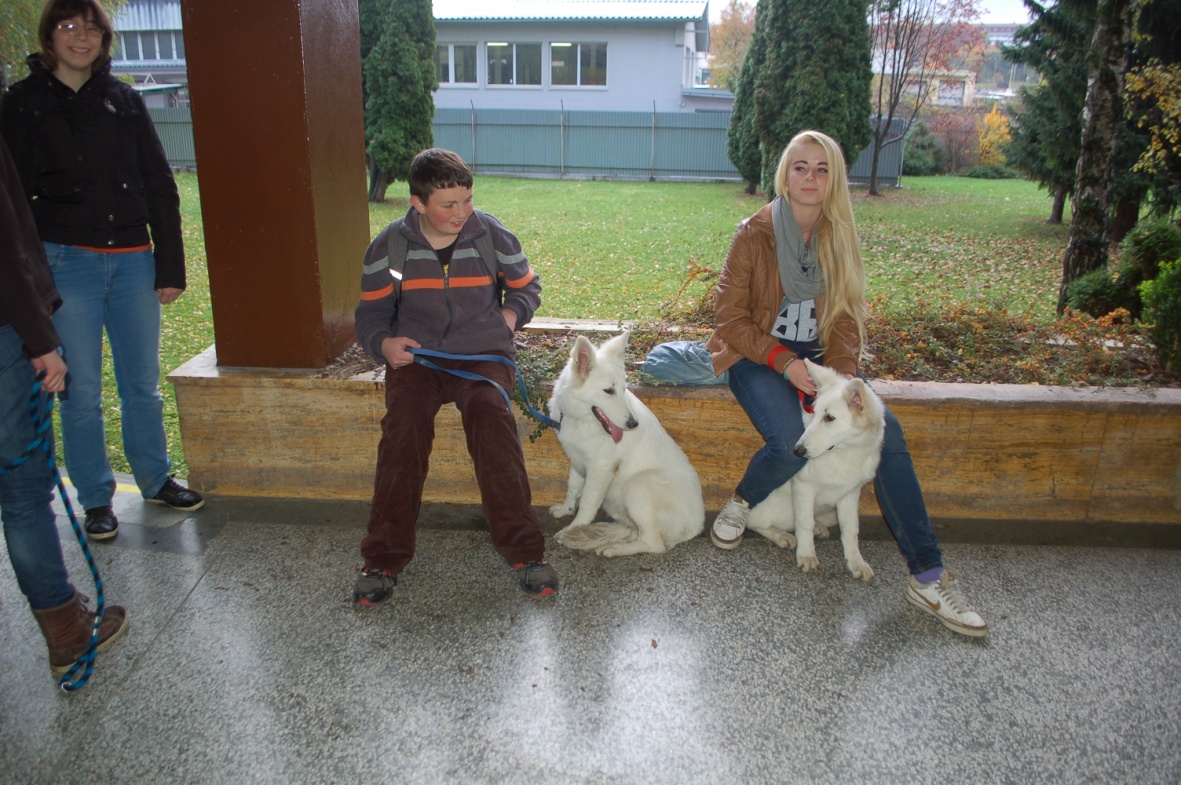 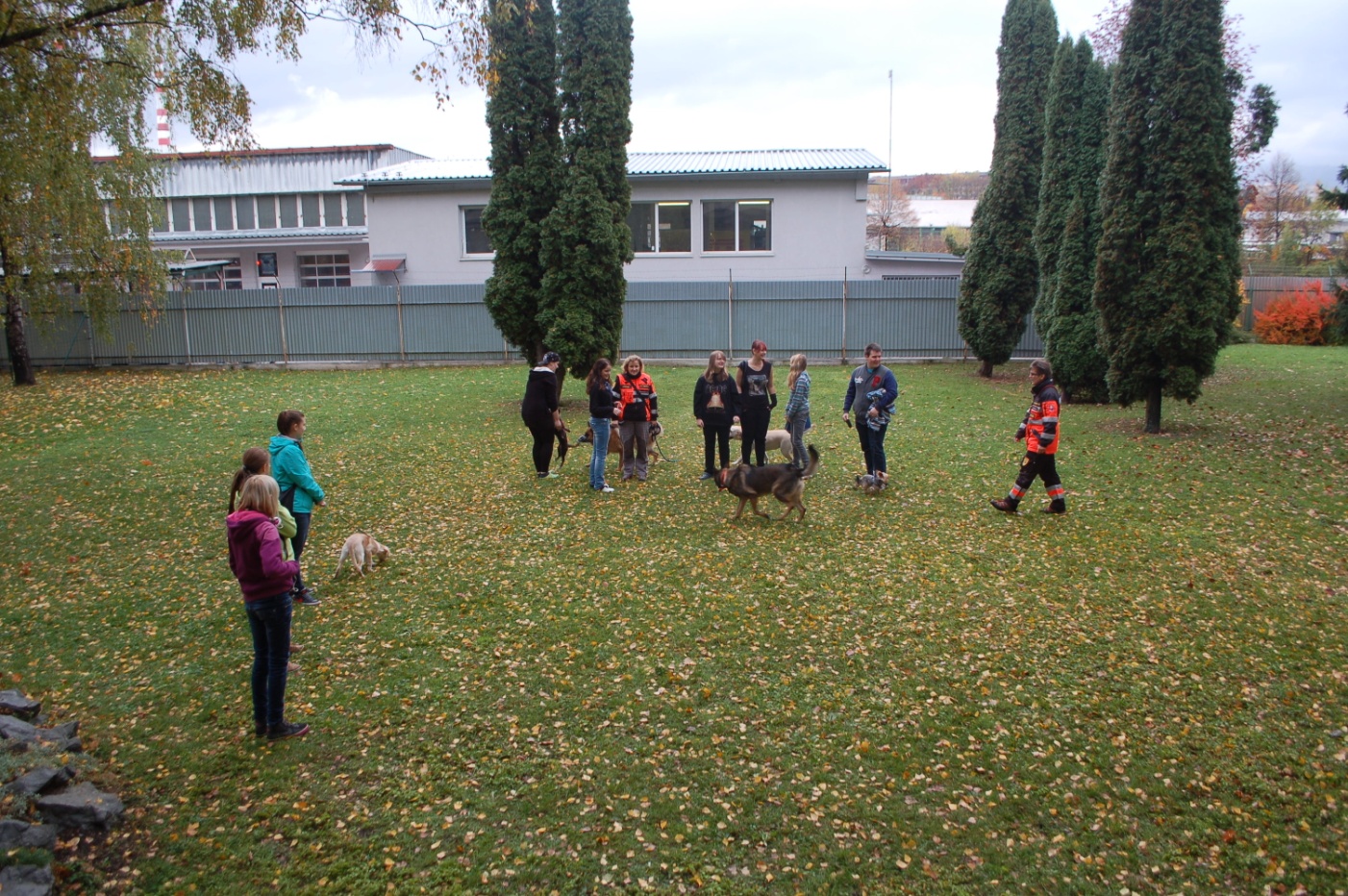 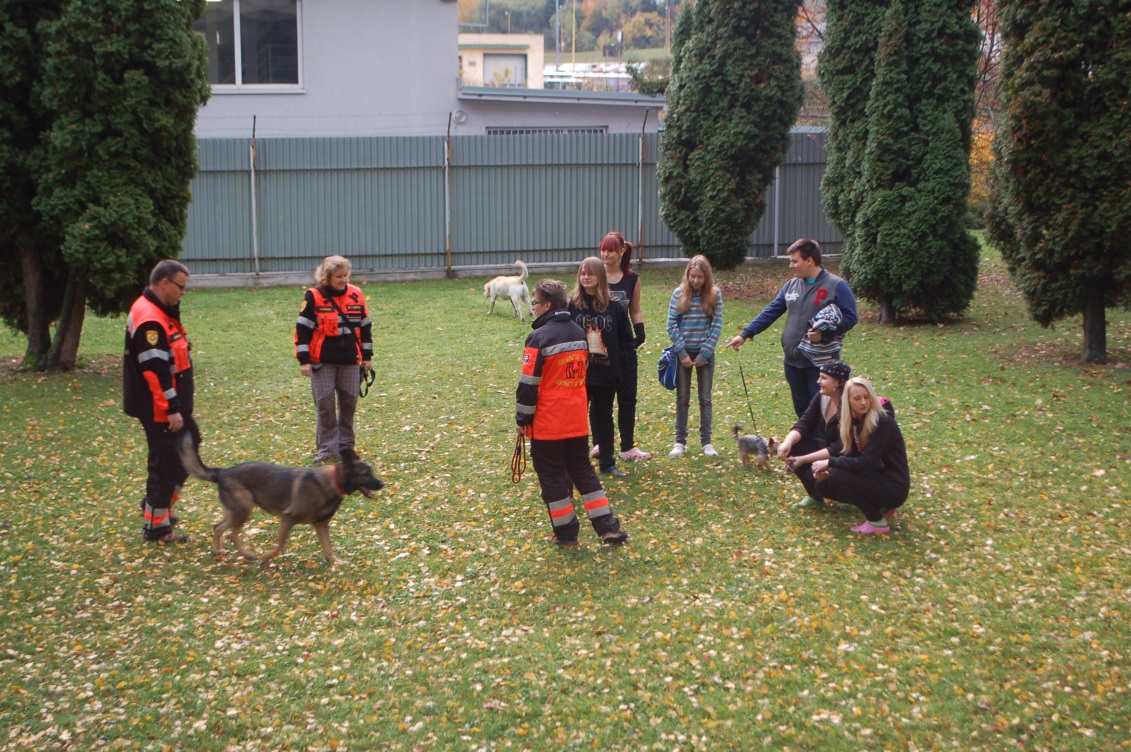 My a naši psíkovia
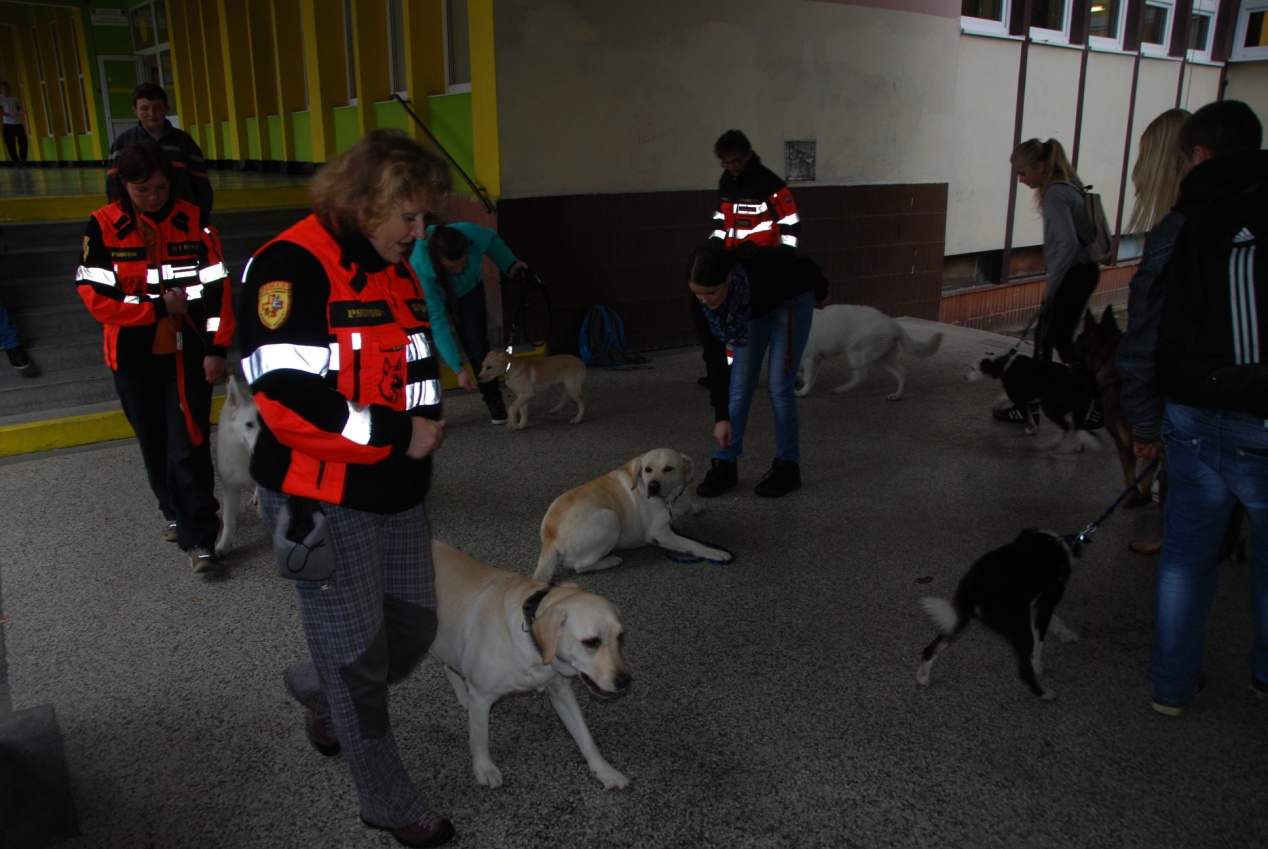 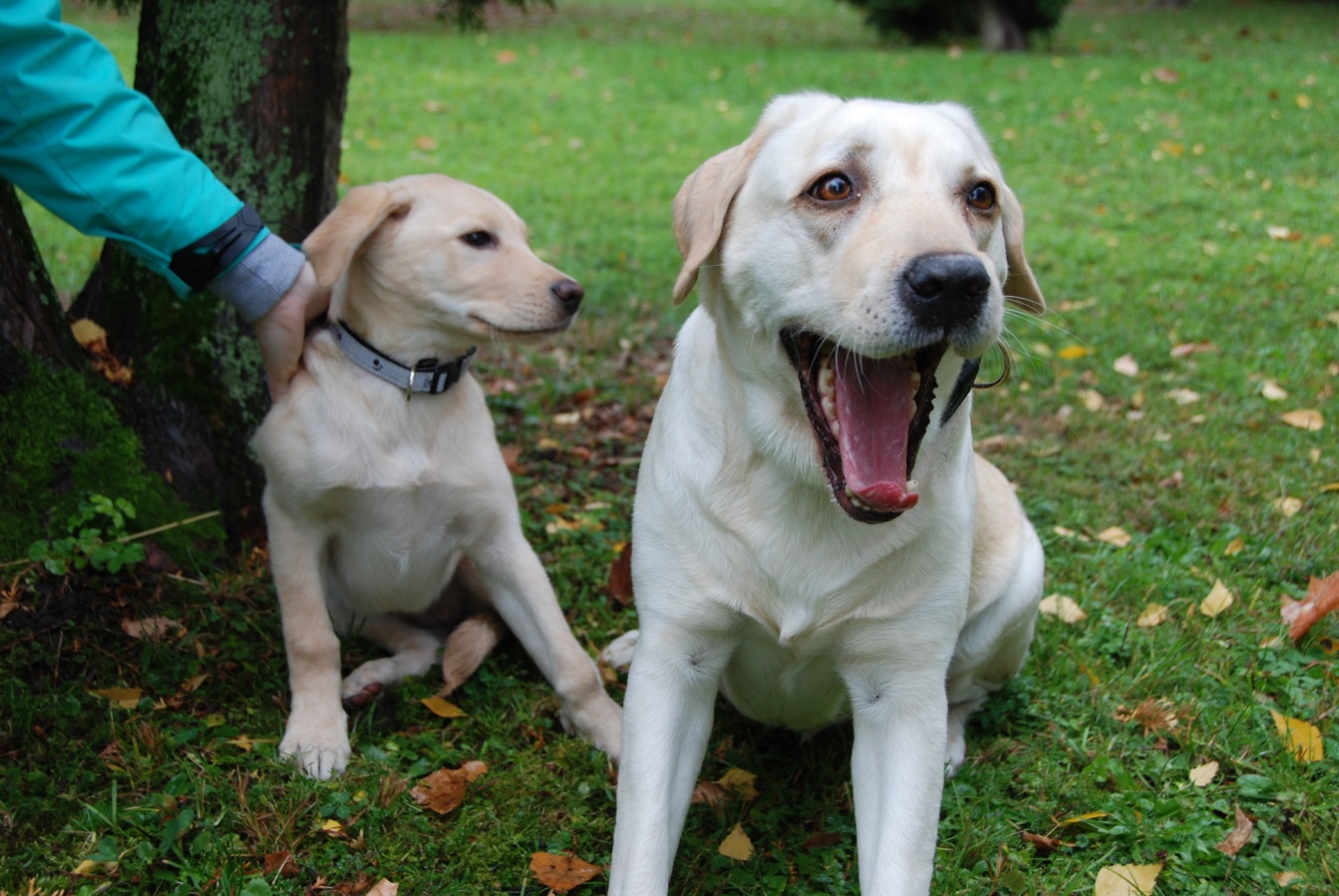 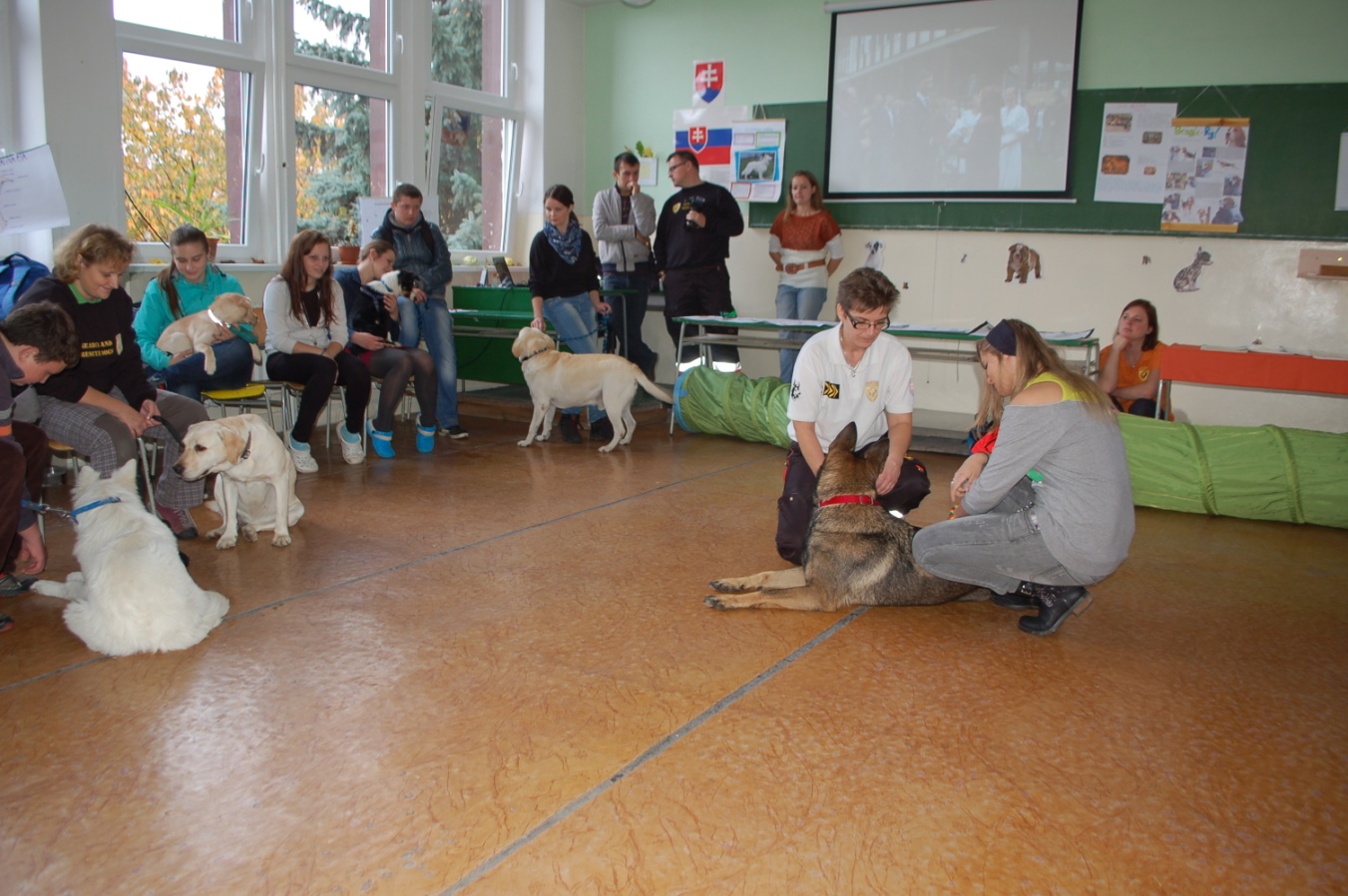 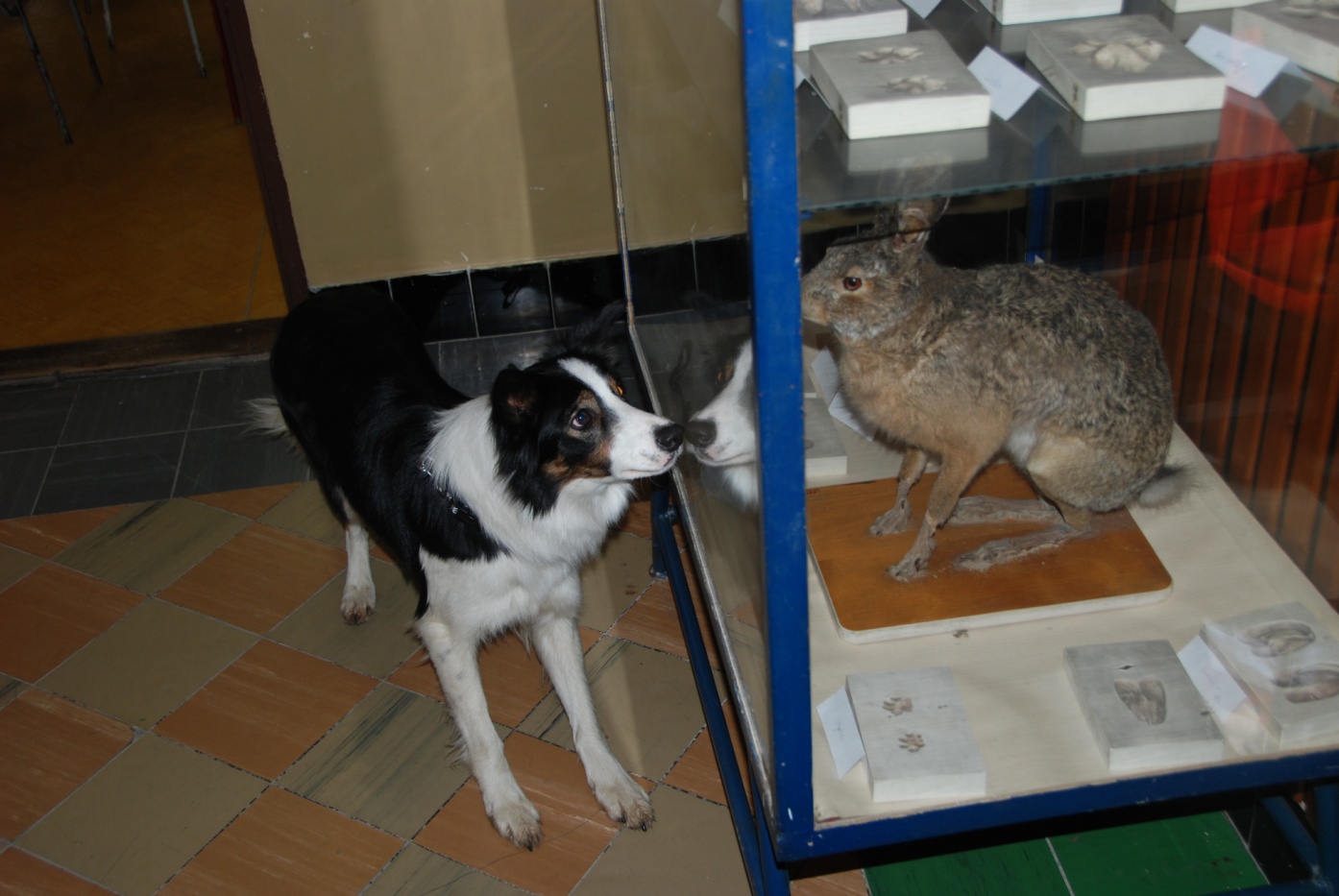 Možnosti uplatnenia študenta:

v oblasti chovu a plemenitby psov
výstavy psov
výcvik psov
canisterapia
psovodi v policajnom zbore
psovodi v horskej záchrannej službe
poskytovať služby súvisiace s chovom psov
súkromní podnikatelia pri prevádzkovaní útulkov a  hotelov pre psov
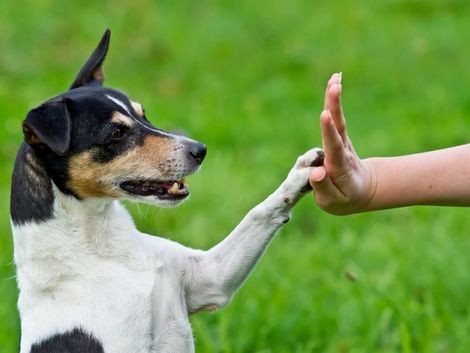 Možnosti ďalšieho vzdelávania:

na našej škole: vyššie odborné štúdium VIDIECKA TURISTIKA

štúdium je 3-ročné, ukončené absolventskou skúškou, získaním  titulu – Dis. (Diplomovaný špecialista)

Štúdium na VŠ:

Univerzita veterinárskeho lekárstva – št. program kynológia

 Slovenská poľnohospodárska univerzita v Nitre

a iné univerzity prírodovedného zamerania
Niečo na záver       
Ďakujeme za 
pozornosť 
a tešíme sa na Vás
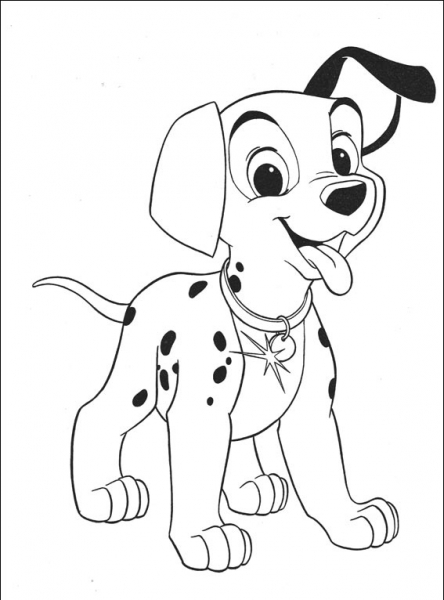 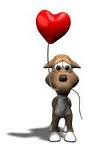